Velkommen til Næstved Cykel-Motion
Klubtur 2025
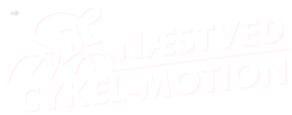 Agenda:
Praktiske forhold
Geografisk oversigt rute MTB og racer
Overnatninger incl. menu mm.
Detaljeret rute racer
Deltaljeret rute MTB (Hold 1, 2 og 4/EL)
Følge bil
Priser og tilmelding
AOB
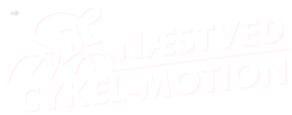 Praktiske forhold
Planlægning gennemført af Henrik Mathiasen, Jimmy Løfgren, 2 * Flygenring & Ham selv.
Turen er planlagt med overnatning på nyt hotel hver dag, følgebil transporter bagage
Turen er både for MTB og Racer med møde sted v p-plads på grenen (sjællands odde) ikke v færge, men for enden af Gnibenvej 53 
Der køres Racer/MTB hold afstemt vs. Tilmeldte deltagere (ingen efterlades (undtagen når man glemmer kaptajn på toilettet))  
Alle deltagere kommer ind i lukket FB gruppe
I denne gruppe vil vigtige informationer blive lagt op incl. Afgangstid (Her er du klar til at køre !)
Samtlige priser er excl. Drikkevarer og frokost, men incl. Overnatning og aften/morgenmad, følge bil, Km. Penge til følgebil , færge overfart til følgebil og trailer leje. 
Transport T/R Næstved/Odden og daglig frokost er for egen regning
Deltagere skal have været medlem siden 06.2024 og forsat medlemskab i 2025
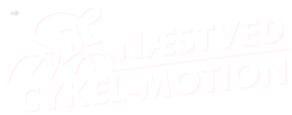 Geografisk oversigt NCM klub tur (29.05 – 01.06.2025)
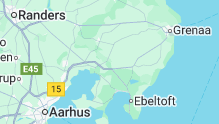 Dag 1 29.05 -> Mødetidspunkt kl. 08.45 v Søllerød lejren, Gnibenvej 53, Sjællands Odde, herefter læsning af trailer/følgebil og cykling til færge (4 km) (biler under opsyn af militær rundering)
Dag 1 -> 29.05  Færge til Århus kl. 09.30, Ankomst kl. 11.00
Dag 1 -> 29.05  -> Århus til Randers 
Dag 2 -> 30.05 -> Randers til Viborg
Dag 3 -> 31.05 -> Viborg til Nr. Vissing
Dag 4 -> 01.06 -> Nr. Vissing til Århus (hjemtur)
Dag 4 -> 01.06 -> Færge kl. 11.15
Både for MTB og racer (Ryttere på hold efter Niv.)
Eftermiddagshygge og Fællesspisninger
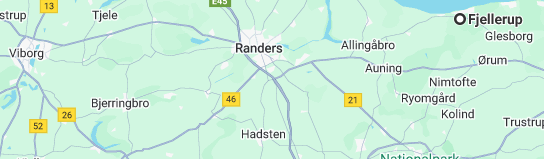 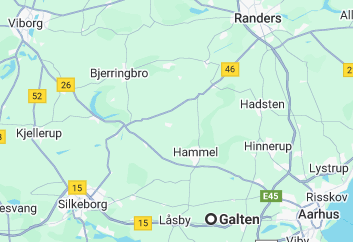 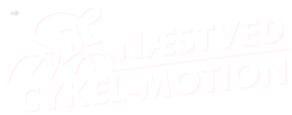 Overnatninger, menu mm.
Dag 1 29.05 - Motel X Randers 
Aften menu -> SURPRISE
Incl. Morgenbuffet
Incl. Linned/håndklæde 
Cykler er låst inde
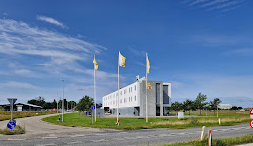 Bad og toilet• Gode senge med allergivenlige dundyner• Gode boksmadrasser med top af latex• Sengelinned og håndklæder• Gratis WiFi• 32" Fladskærm• God ventilation• Lydisolering (Mogens snorker)• Cykler låst inde
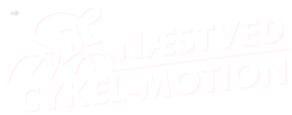 Overnatninger, menu mm.
Dag 2 30.05  (Golf Hotel Viborg)
Aften menu -> 3 retters menu
Incl. Morgenbuffet
Incl. Linned/håndklæde 
Cykler er låst inde
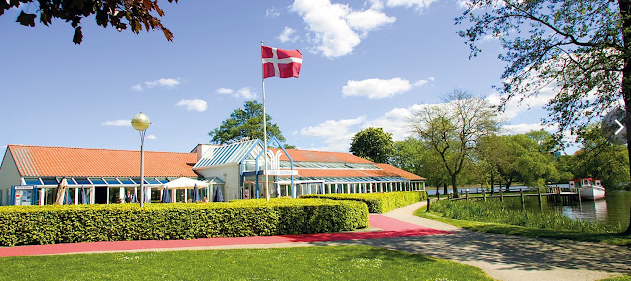 Hotellet har et dejligt wellness område med stor swimmingpool, spa, sauna og fitnesscenter. Det er tilladt for mindre grupper at benytte vores wellness afdeling 2 timer før og efter check in/ud.
Husk badetøj
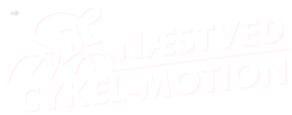 Overnatninger, menu mm.
Dag 3 31.05  (Nørre Vissing Kro)
Aften menu -> 2 retters menu
Incl. Morgenbuffet
Incl. Linned/håndklæde 
Cykler er låst inde
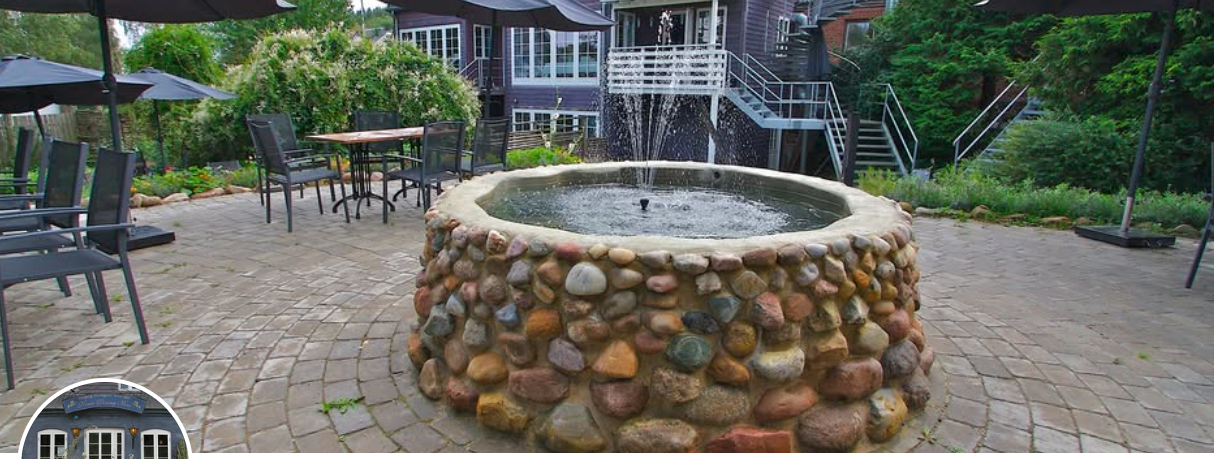 Den mere end 200 år gamle kro møder i dag sine gæster med blå pudsede vægge og sprossede vinduer, der fortæller om et møde mellem tradition og nutid.​ Cykler låst inde.
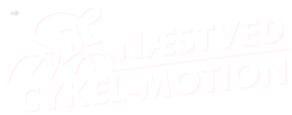 Detaljeret rute Racer Dag 1 29.05
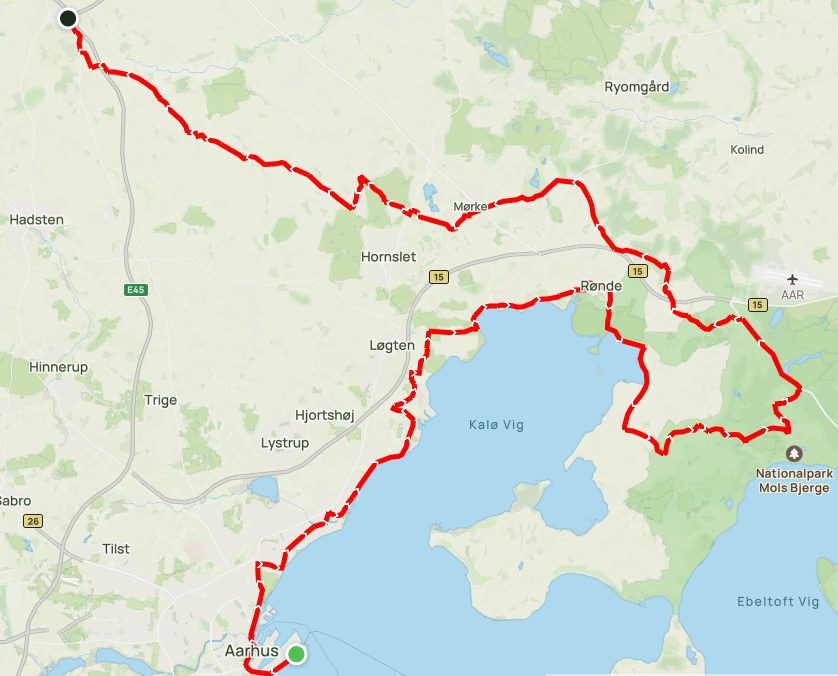 Århus -> Randers
105 Km. Antal Hm. Ca.1.000
Frokost -> Restaurant skov-møllen (for egen regning)
Århus, Kalø vig, Mols bjerge, Thorsager, Rosenholm Slotspark
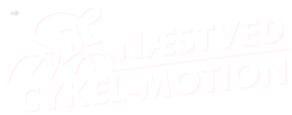 Detaljeret rute MTB Hold 1+2 29.05 Dag 1
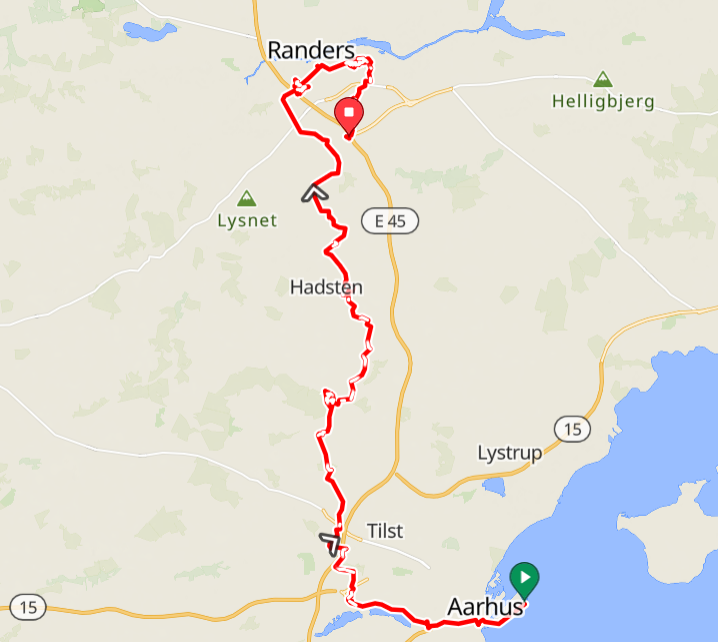 Århus -> Randers
76 km /21 km (530 hm) 
(5 stk. spor ca. 55%)
Frokost undervejs på ruten
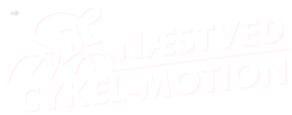 Detaljeret rute MTB El bandidos 29.05 Dag 1
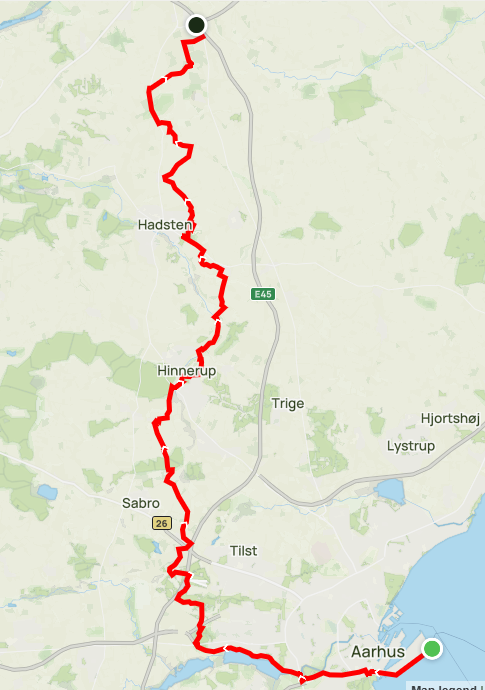 Århus -> Randers
57 km og ca. 500 hm) 
Frokost undervejs på ruten
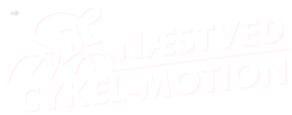 Detaljeret rute Racer Dag 2 30.05
Randers -> Viborg (Tour de Gudenå)
114 Km. Antal Hm. Ca. 1200
Frokost på Restaurant Favorit (Bjerringbro)
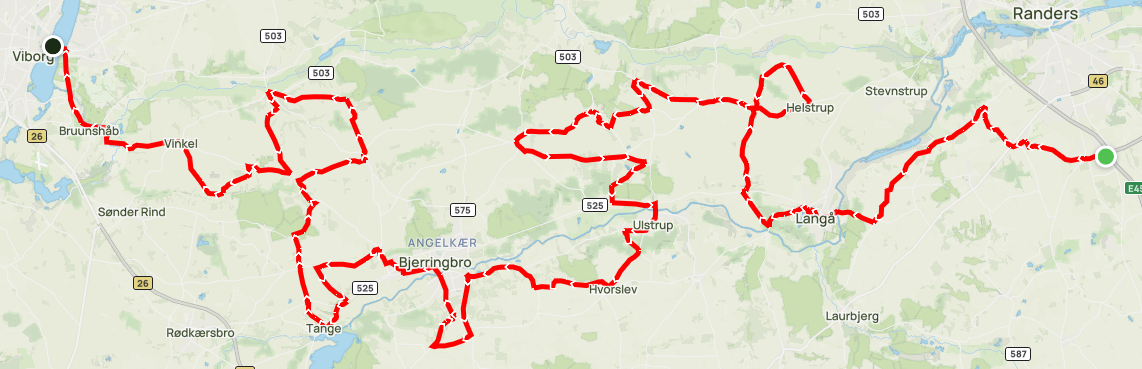 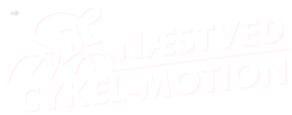 Detaljeret rute MTB 1+2 dag 2 30.05
Randers -> Viborg
118 km (Kongeetapen) og 650 hm
56% spor (5 stk)
Frokost når det 
   passer ind.
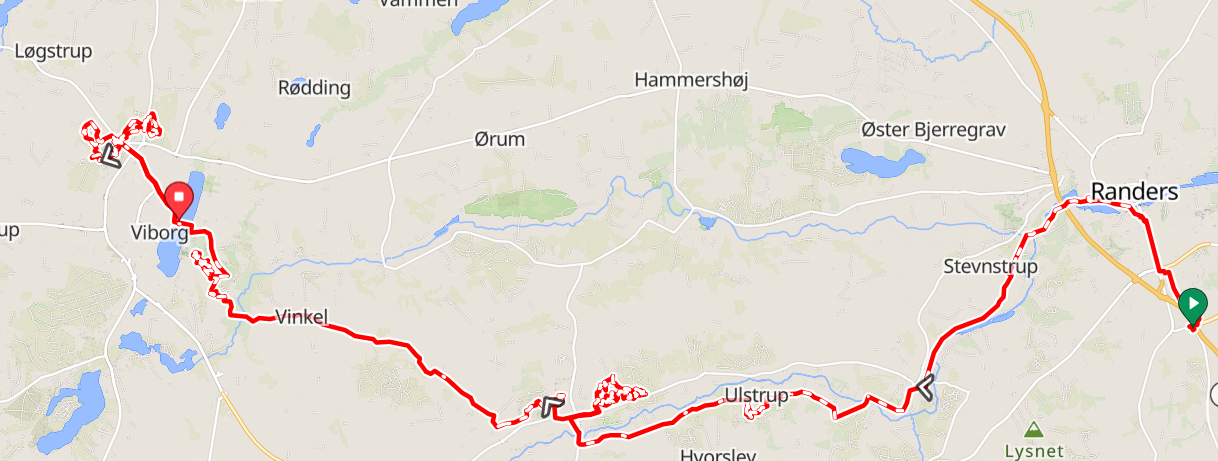 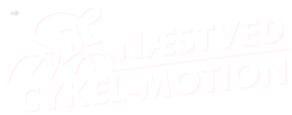 Detaljeret rute MTB El bandidos 30.05 Dag 2
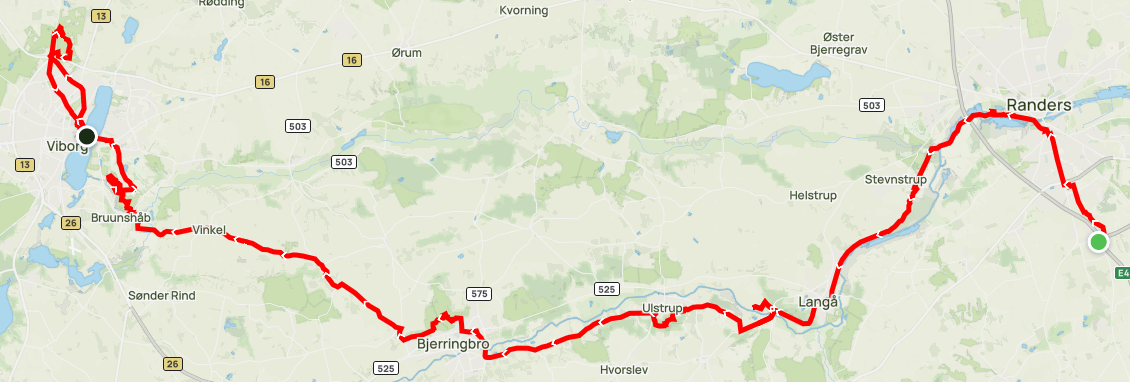 Randers -> Viborg
80 km og ca. 660 hm
Frokost når det passer ind
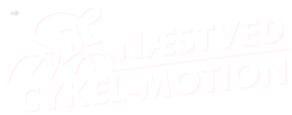 Detaljeret rute Racer Dag 3 31.05
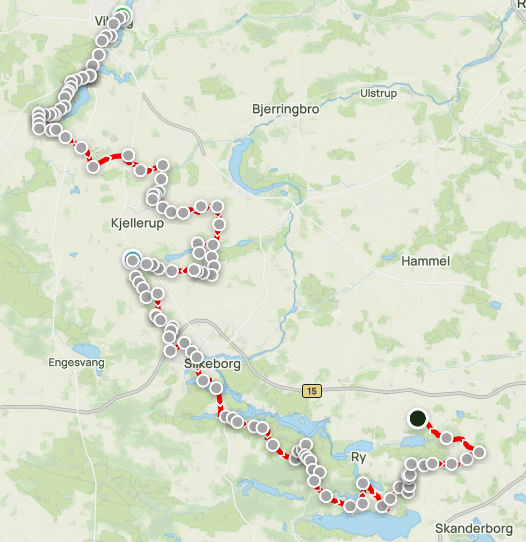 Viborg -> Galten (Nr. Vissing Kro)
129 km, ca 1.450 Hm (Kongeetapen)
Frokost (Silkeborg/Restaurant La Fiamma
Bagerstop -> Hotel Himmel-bjerget
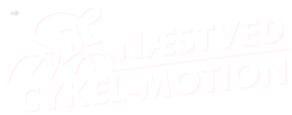 Detaljeret rute MTB 1+2 Dag 3 31.05
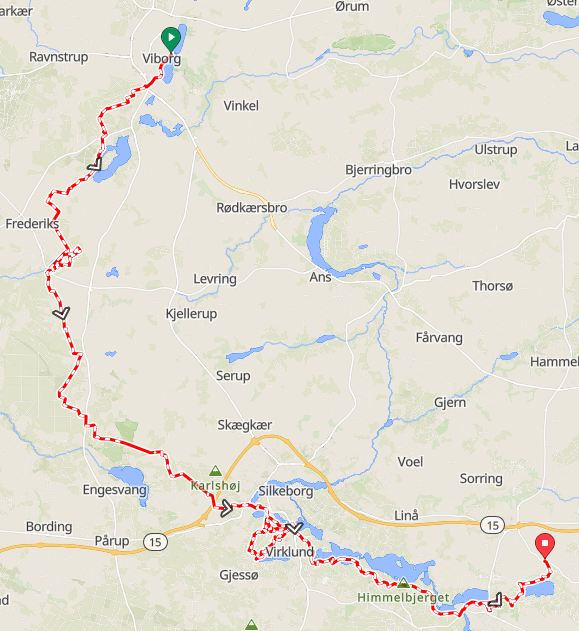 Kejse etape
Viborg -> Nr. Vissing kro
122 km (1.310 Hm), muligt at skære 
    30-40 km spor af) 85% spor, Bager-
    stop v Himmelbjerget)
Frokost, omkr. Silkeborg
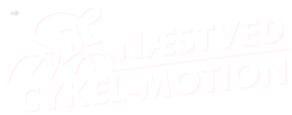 Detaljeret rute MTB El bandidos Dag 3 31.05
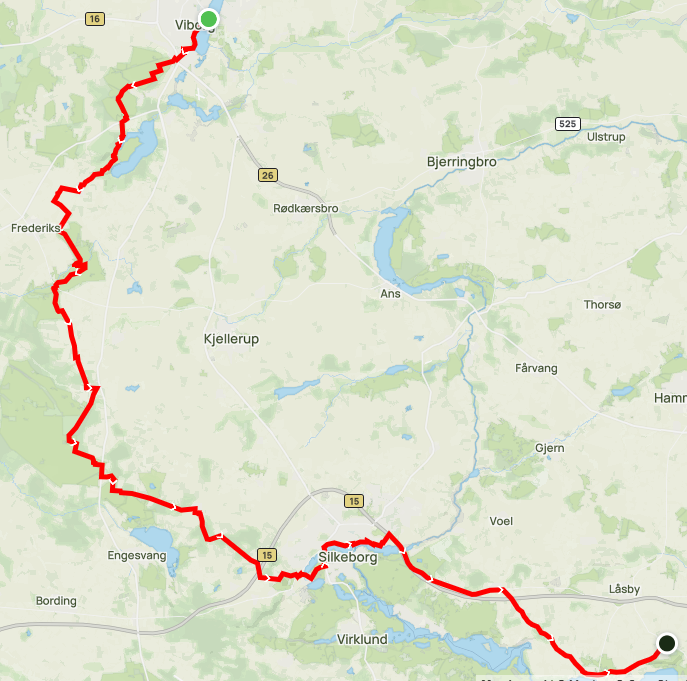 Viborg -> Nr. Vissing Kro  
85 km. Og ca. 880 Hm
Frokost undervejs på ruten
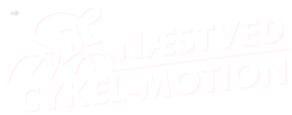 Detaljeret rute Racer Dag 4 01.06
Galten (Nr. Vissing Kro) -> Århus (hjem)
32 km, frokost på færge, afgang 11.30
Ingen stop
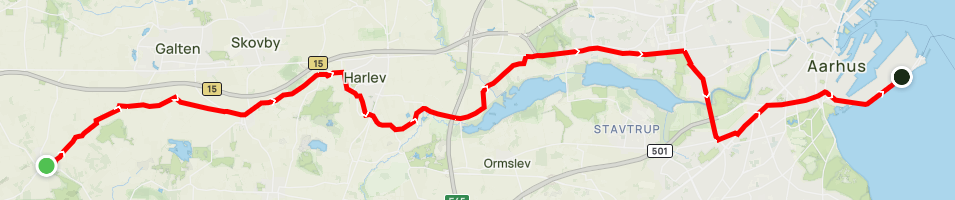 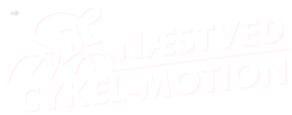 Detaljeret rute MTB Hold 1/2 Dag 4 01.06
Galten (Nr. Vissing Kro) -> Århus (hjem)
32 km 
Frokost på færge
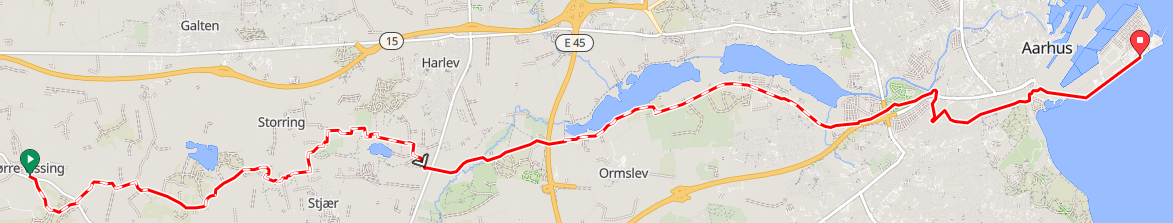 Detaljeret rute MTB El Bandidos Dag 4 01.06
Nr. Vissing Kro -> Århus (hjem)
32 km, ingen stop Frokost på færge
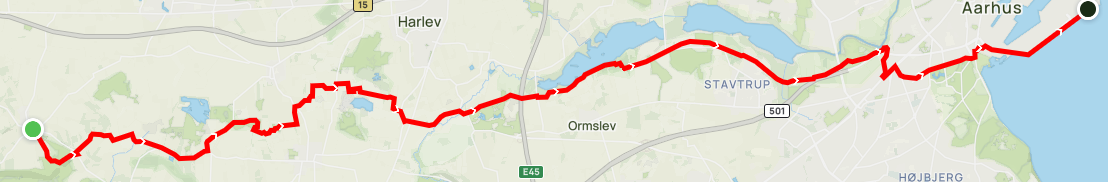 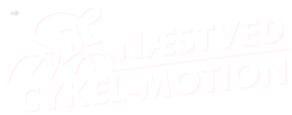 Følgebil
Kører opsamling, hvis aktuelt (Kaptajn giver besked)
Har vand, pulver til energidrik, musli bar og værktøj med 
Kun kaptajner kan aftale mødested m følge bil (Muligt)
Og vil bruges ved større defekt (ikke muligt at køre videre)
Nød telefon nummer oplyses til kaptajner
Møder os v Hotel med nøgler og andet praktisk information
Tilmeldte personer kommer ind i lukket FB gruppe mht. information mm.
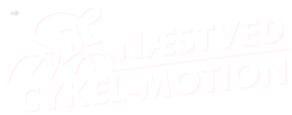 Priser
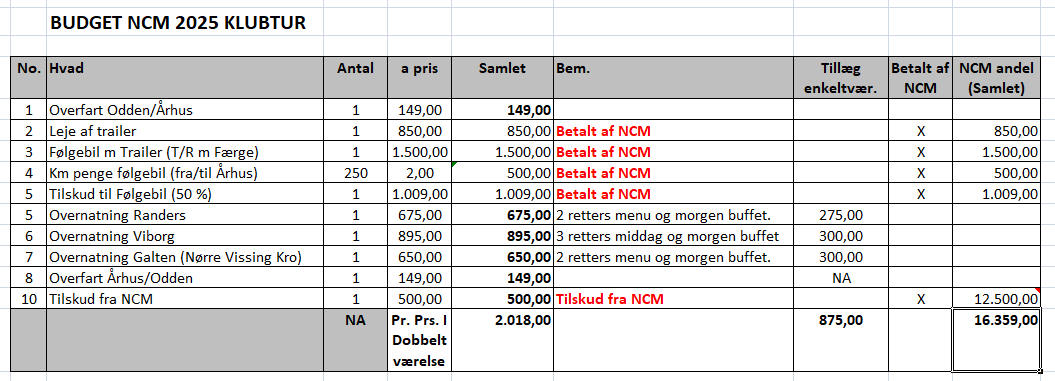 Tilmelding
Tilmelding er åben på hjemmeside
Herunder angivelse af værelses kammerat og om du ligger bil til mht. T/R Odden
Deadline for bindende tilmelding og betaling er medio Marts
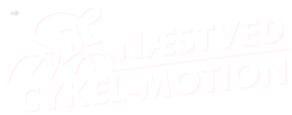 AOB
?
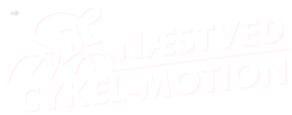